Oficina de Promoção da Alimentação Adequada e Saudável e da Atividade Física e Práticas Corporais
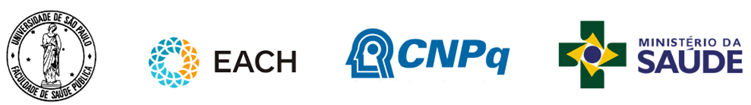 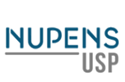 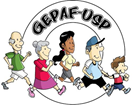 Atividade 3.2: O ato de comer e a comensalidade
[Speaker Notes: Para essa atividade, o(a) facilitador(a) deverá se familiarizar com as páginas 91 a 102 (Capítulo 4) do Guia Alimentar.]
Cenas
Apresentação de cenas
Discussão
Duração total: 50 minutos
Resgatando...
Cenas
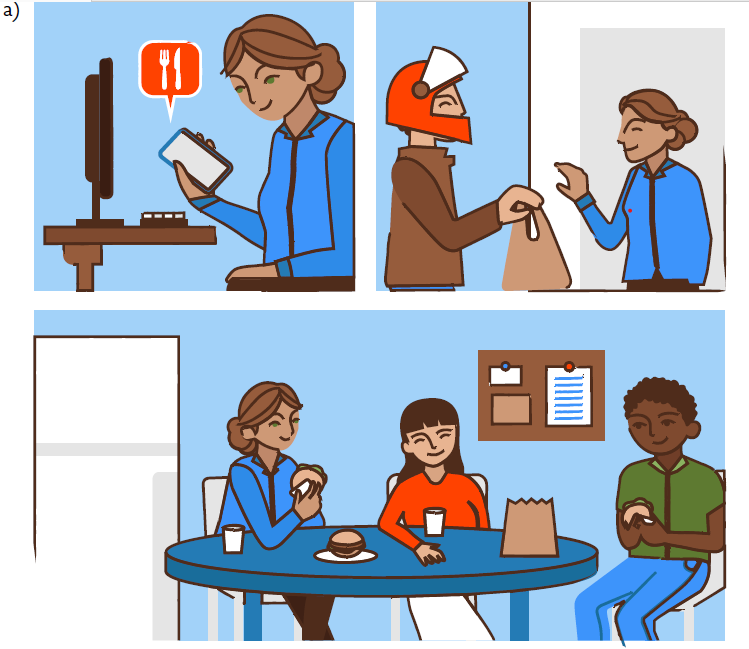 [Speaker Notes: As cenas serão projetadas individualmente e os participantes terão 1 minuto para observar cada uma. Após a observação de cada cena, o(a) facilitador(a) abre para a discussão, utilizando as seguintes perguntas norteadoras: O que foi possível perceber na cena? O que chamou atenção? Quais os reflexos e consequências dessas ações? O que poderia ter sido feito diferente?]
Refletindo...
O que foi possível perceber na cena? 
O que chamou atenção? 
Quais os reflexos e consequências dessas ações? 
O que poderia ter sido feito diferente?
Cenas
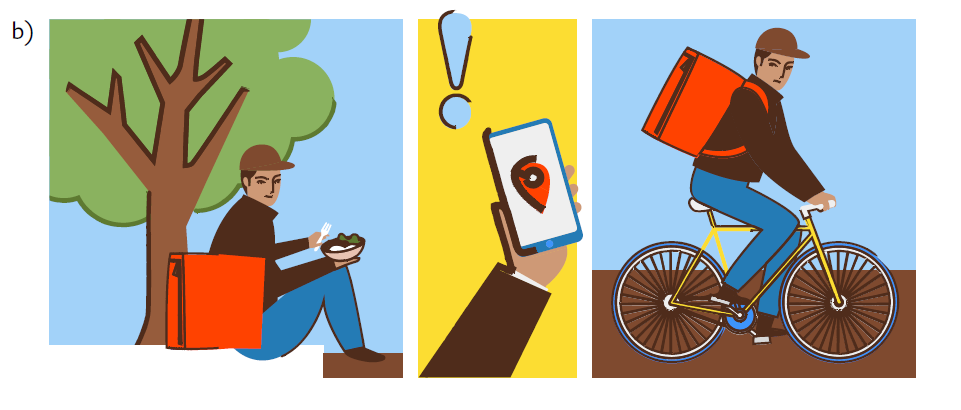 [Speaker Notes: As cenas serão projetadas individualmente e os participantes terão 1 minuto para observar cada uma. Após a observação de cada cena, o(a) facilitador(a) abre para a discussão, utilizando as seguintes perguntas norteadoras: O que foi possível perceber na cena? O que chamou atenção? Quais os reflexos e consequências dessas ações? O que poderia ter sido feito diferente?]
Refletindo...
O que foi possível perceber na cena? 
O que chamou atenção? 
Quais os reflexos e consequências dessas ações? 
O que poderia ter sido feito diferente?
Cenas
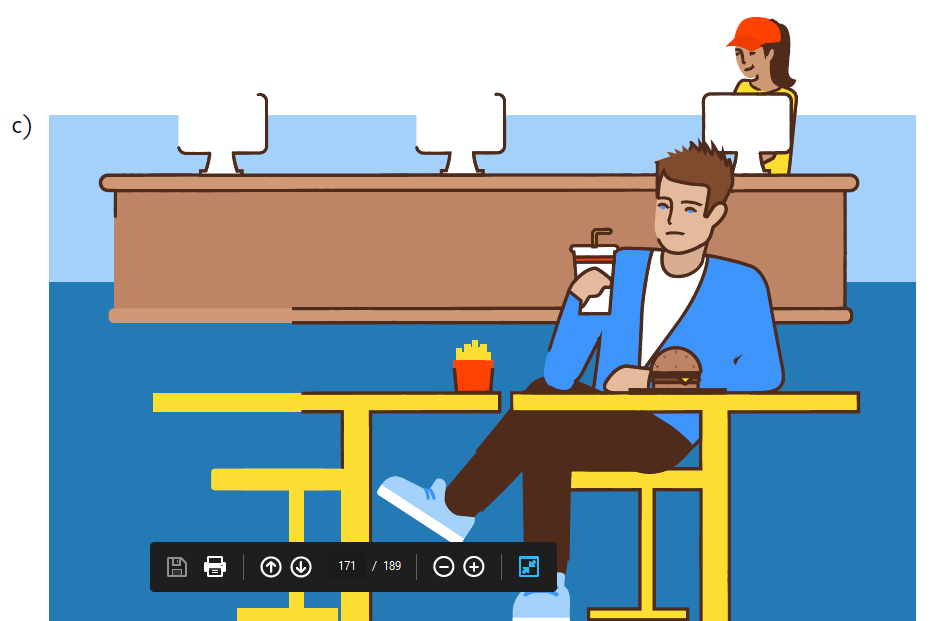 [Speaker Notes: As cenas serão projetadas individualmente e os participantes terão 1 minuto para observar cada uma. Após a observação de cada cena, o(a) facilitador(a) abre para a discussão, utilizando as seguintes perguntas norteadoras: O que foi possível perceber na cena? O que chamou atenção? Quais os reflexos e consequências dessas ações? O que poderia ter sido feito diferente?]
Refletindo...
O que foi possível perceber na cena? 
O que chamou atenção? 
Quais os reflexos e consequências dessas ações? 
O que poderia ter sido feito diferente?
Cenas
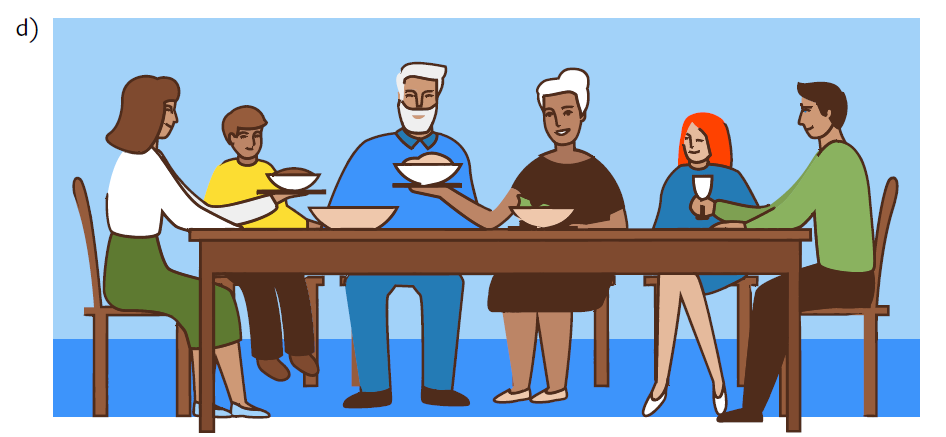 [Speaker Notes: As cenas serão projetadas individualmente e os participantes terão 1 minuto para observar cada uma. Após a observação de cada cena, o(a) facilitador(a) abre para a discussão, utilizando as seguintes perguntas norteadoras: O que foi possível perceber na cena? O que chamou atenção? Quais os reflexos e consequências dessas ações? O que poderia ter sido feito diferente?]
Refletindo...
O que foi possível perceber na cena? 
O que chamou atenção? 
Quais os reflexos e consequências dessas ações? 
O que poderia ter sido feito diferente?
Cenas
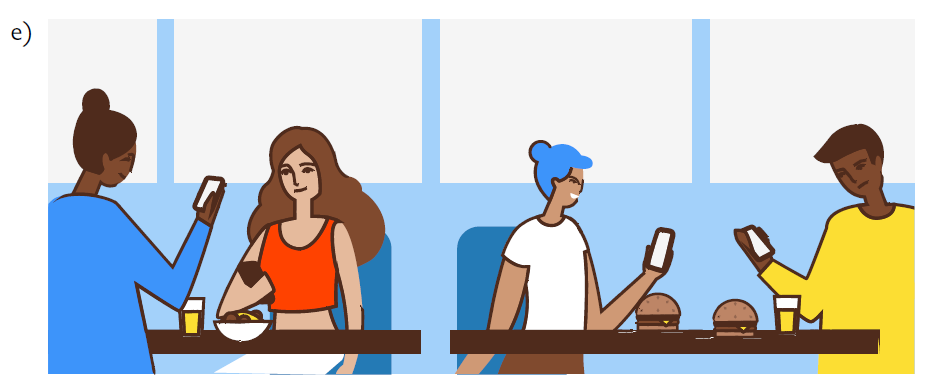 [Speaker Notes: As cenas serão projetadas individualmente e os participantes terão 1 minuto para observar cada uma. Após a observação de cada cena, o(a) facilitador(a) abre para a discussão, utilizando as seguintes perguntas norteadoras: O que foi possível perceber na cena? O que chamou atenção? Quais os reflexos e consequências dessas ações? O que poderia ter sido feito diferente?]
Refletindo...
O que foi possível perceber na cena? 
O que chamou atenção? 
Quais os reflexos e consequências dessas ações? 
O que poderia ter sido feito diferente?
Cenas
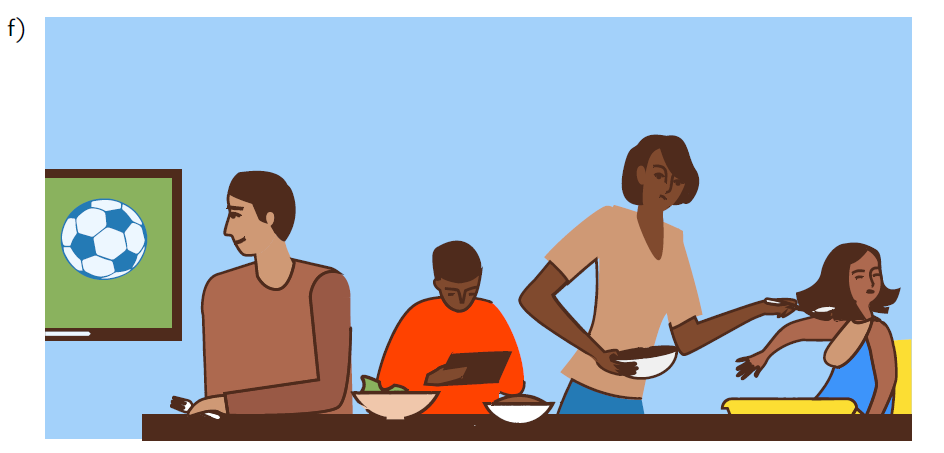 [Speaker Notes: As cenas serão projetadas individualmente e os participantes terão 1 minuto para observar cada uma. Após a observação de cada cena, o(a) facilitador(a) abre para a discussão, utilizando as seguintes perguntas norteadoras: O que foi possível perceber na cena? O que chamou atenção? Quais os reflexos e consequências dessas ações? O que poderia ter sido feito diferente?]
Refletindo...
O que foi possível perceber na cena? 
O que chamou atenção? 
Quais os reflexos e consequências dessas ações? 
O que poderia ter sido feito diferente?
Refletindo...
Resgatando a atividade de dispersão do módulo anterior:
Quais são as semelhanças e diferenças entre as cenas e o que foi observado no território?
Refletindo...
Resgatando a atividade de dispersão do módulo anterior:
Vocês já refletiram antes sobre como o local e a companhia afetam o modo de comer?
Refletindo...
Resgatando a atividade de dispersão do módulo anterior:
Pensam em maneiras de tornar o momento da refeição mais agradável?
Refletindo...
Resgatando a atividade de dispersão do módulo anterior:
Que mudanças podem ser propostas/realizadas nas rotinas alimentares encontradas, se aproximando das recomendações do Guia Alimentar?
Agradecimentos
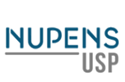 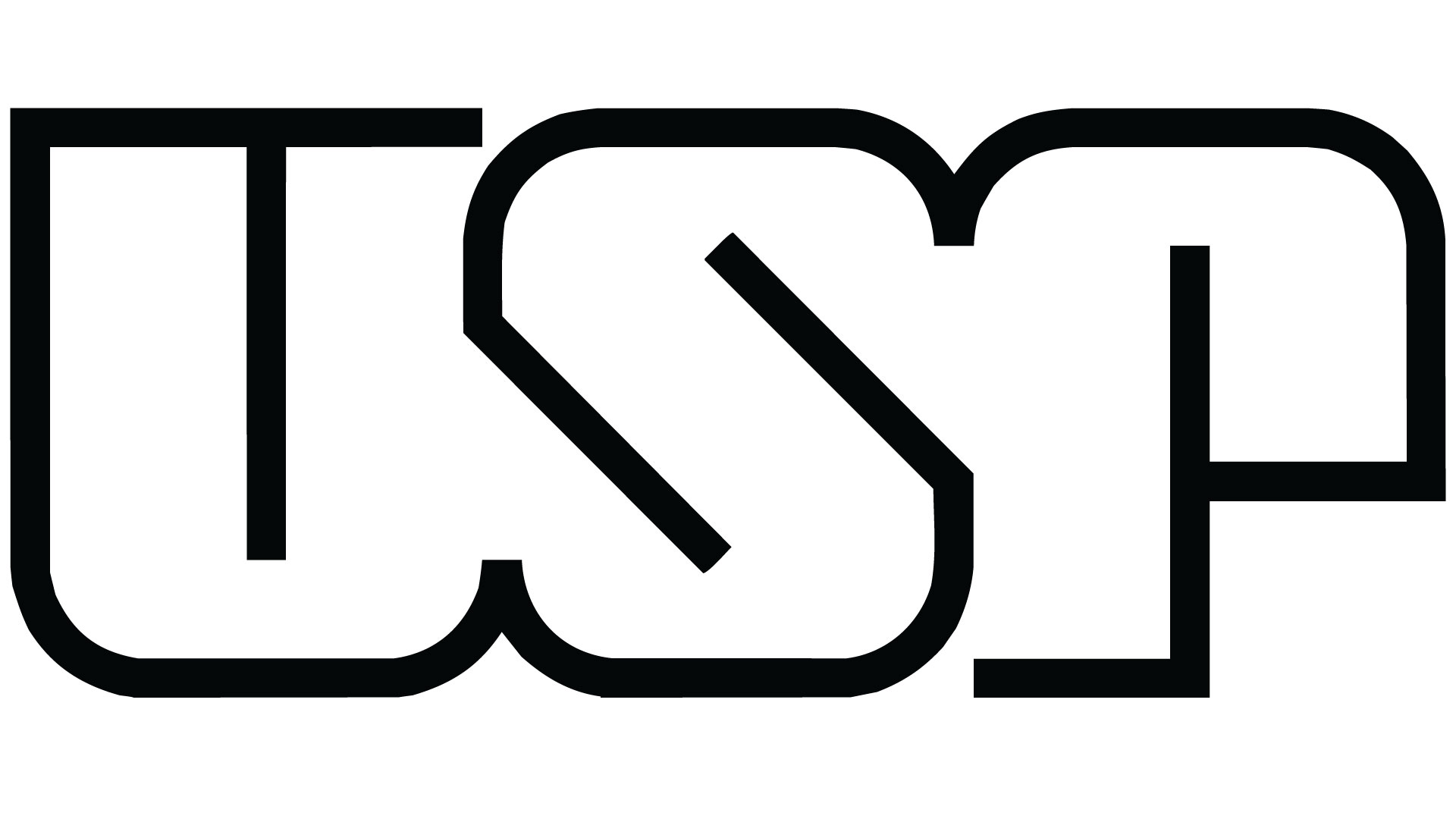 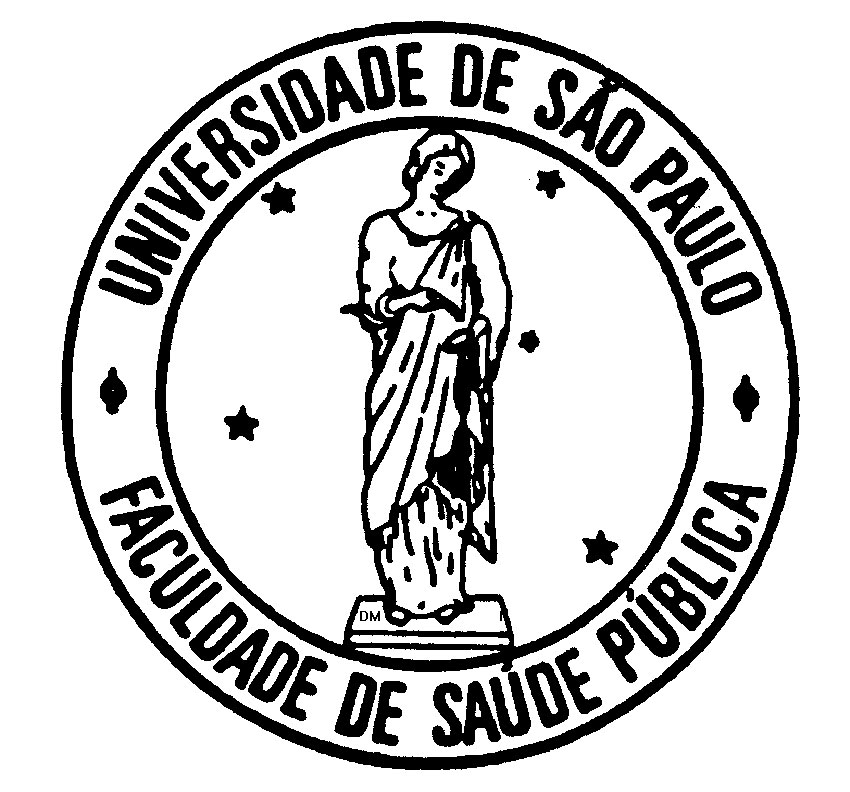 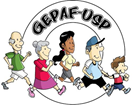 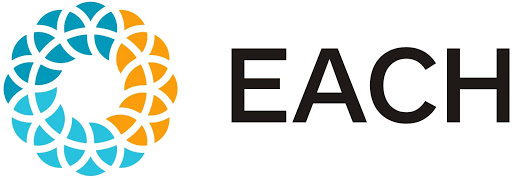 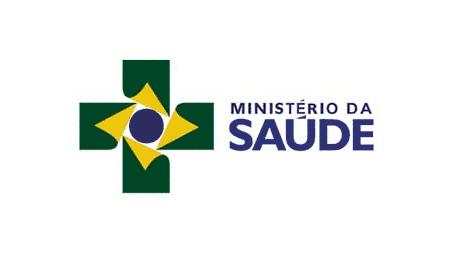 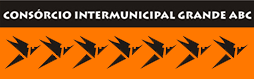 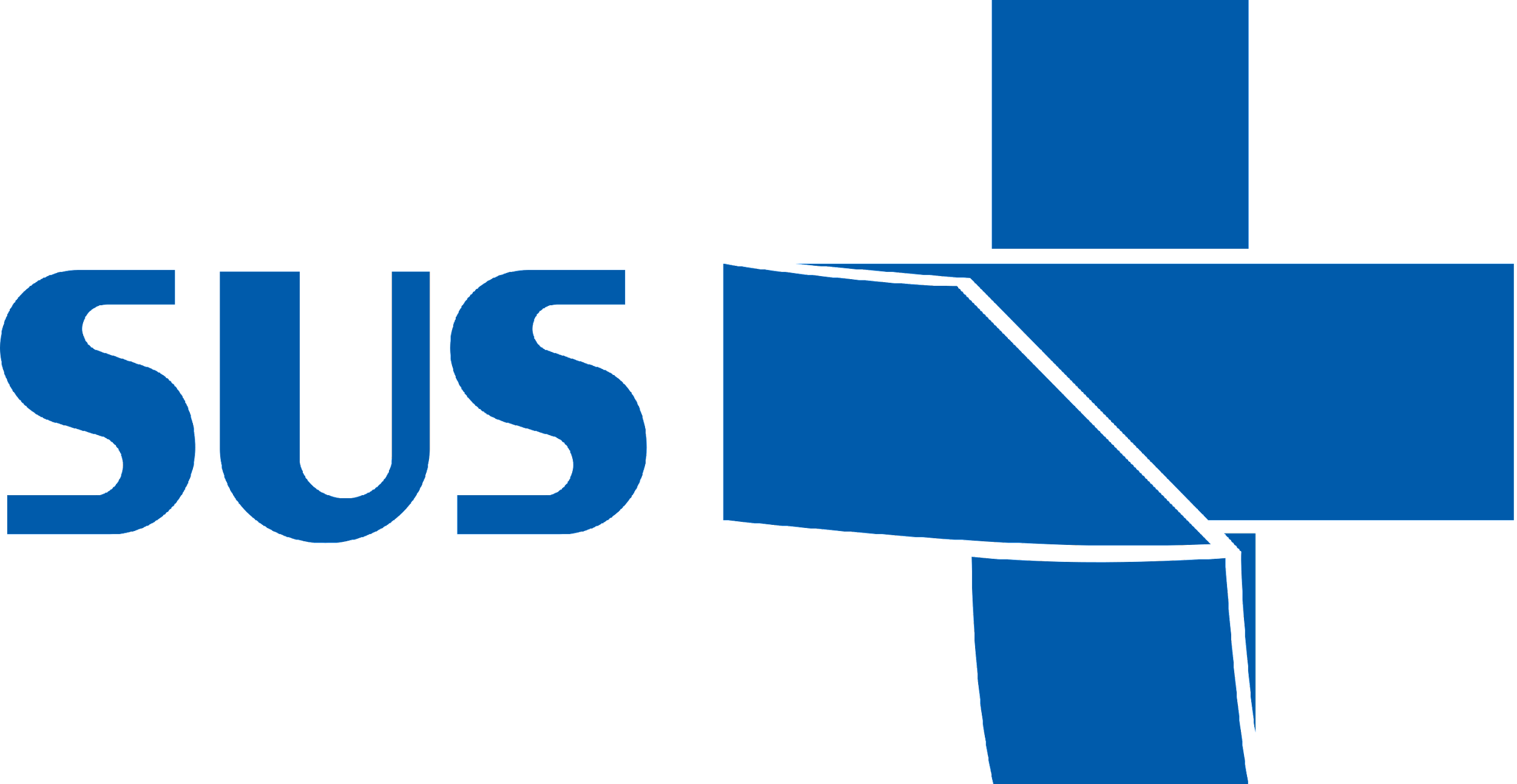 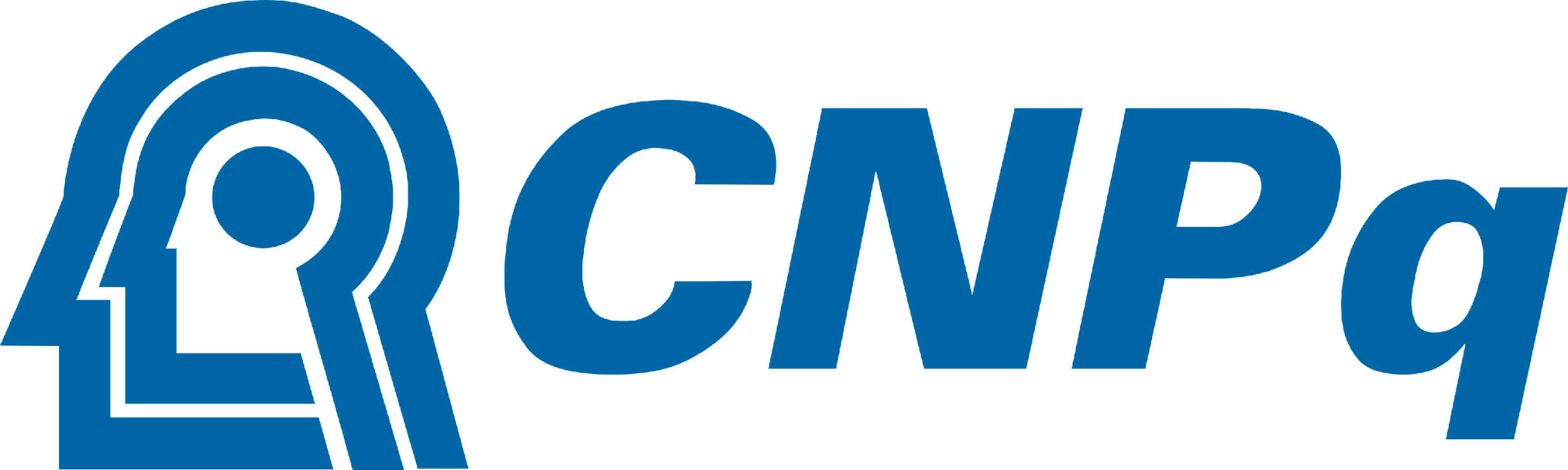